Использование средств НСЗ
Территориального фонда ОМС
Кабардино-Балкарской Республики
за 2021 год
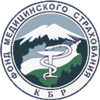 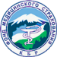 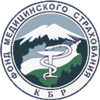 Реализация мероприятий 
по организации дополнительного профессионального образования медицинских работников по программам повышения квалификации, а также по приобретению и проведению ремонта медицинского оборудования
Нормативно – правовые акты 

Постановление Правительства РФ от 26.02.2021 № 273 «Об утверждении Правил использования медицинскими организациями средств нормированного страхового запаса Федерального фонда обязательного медицинского страхования, нормированного страхового запаса территориального фонда обязательного медицинского страхования для финансового обеспечения мероприятий по организации дополнительного профессионального образования медицинских работников по программам повышения квалификации, а также по приобретению и проведению ремонта медицинского оборудования»

Приказ Министерства здравоохранения РФ от 15.03.2021 № 205н «Об утверждении порядка выбора медицинским работником программы повышения квалификации в организации, осуществляющей образовательную деятельность, для направления на дополнительное профессиональное образование за счет средств нормированного страхового запаса федерального фонда обязательного медицинского страхования, нормированного страхового запаса территориального фонда обязательного медицинского страхования»

Приказом Министерства здравоохранения РФ от 15.04.2021 № 354н «Об утверждении Порядка заключения и типовой формы соглашения о финансовом обеспечении мероприятий по организации дополнительного профессионального образования медицинских работников по программам повышения квалификации, а также по приобретению и проведению ремонта медицинского оборудования»
Приказ Министерства здравоохранения РФ от 16.08.2021 № 859н «Об утверждении критериев отбора мероприятий для включения в план мероприятий по организации дополнительного профессионального образования медицинских работников по программам повышения квалификации, а также по приобретению и проведению ремонта медицинского оборудования, утверждаемый министерством здравоохранения российской федерации по согласованию с федеральным фондом обязательного медицинского страхования»

Приказ Министерства здравоохранения РФ от 14.09.2021 № 922н «Об утверждении  Порядка и сроков формирования, утверждения и ведения планов мероприятий по организации дополнительного профессионального образования медицинских работников по программам повышения квалификации, а также по приобретению и проведению ремонта медицинского оборудования, состава включаемых в них сведений, порядка и сроков формирования и направления заявок на включение мероприятий в такие планы мероприятий, а также форм указанных заявок»

Приказ Министерства здравоохранения КБР от 18.10.2021 № 420-П «О создании территориальной Комиссии по рассмотрению заявок на включение мероприятий в территориальный план мероприятий по организации дополнительного профессионального образования медицинских работников по программам повышения квалификации, а также по приобретению и проведению ремонта медицинского оборудования» (ред. от 30.12.2021 № 191-К)

Приказ Министерства здравоохранения КБР от 15.11.2021 № 455-П «Об утверждении Правил и Критериев отбора медицинских организаций для включения в план  мероприятий по использованию медицинскими организациями средств нормированного страхового запаса территориального фонда обязательного медицинского страхования для финансового обеспечения мероприятий по  организации дополнительного профессионального образования медицинских работников по программам повышения квалификации, а также по приобретению и проведению ремонта медицинского оборудования»
Приказ Федерального Фонда обязательного медицинского страхования от 29.12.2021 № 149н «Об установлении порядка использования средств нормированного страхового запаса территориального фонда обязательного медицинского страхования»
               Приказ Федерального Фонда обязательного медицинского страхования от 26.05.2016 № 105 «Об утверждении порядка и форм представления отчетности о реализации мероприятий по организации дополнительного профессионального образования медицинских работников по программам повышения квалификации, а также по приобретению и проведению ремонта медицинского оборудования и использовании предоставленных средств для их финансового обеспечения».
Объем средств, сформированных в НСЗ на финансовое обеспечение мероприятий по организации дополнительного профессионального образования медицинских работников по программам повышения квалификации, а также по приобретению и проведению ремонта медицинского оборудования
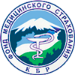 План мероприятий на 2021 год
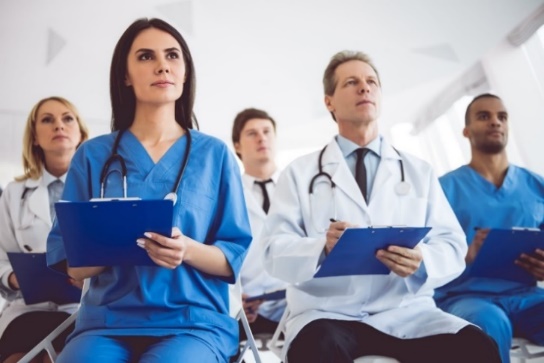 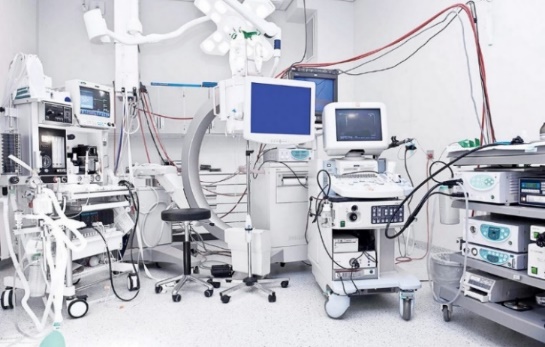 Запланировано обучение 281 человека на сумму 2 138,55 тыс. руб. для 17 медицинских организаций

Прошли обучение за счет средств НСЗ 212 человек на сумму 1 114,61 тыс. руб. для 13 медицинских организаций
Запланировано приобретение
79 единиц медоборудования на сумму 26 187,17 тыс. руб.  для 13 медицинских организаций 

Приобретено 76 единиц медоборудования на сумму              19 454,01 тыс. руб. для 12 медицинских организаций